Планеты солнечной системы
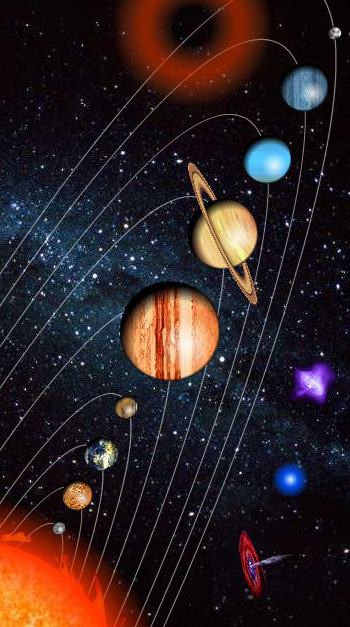 Солнце – звезда, имеет сферическую форму. Плазменный шар превышает массу Земли в 300 тысяч раз.Солнечное излучение – источник энергии и залог жизни на Земле.
Меркурий среди планет Солнечной системы является самой маленькой. Вся поверхность Меркурия покрыта кратерами, диаметр которых варьируется от нескольких метров до нескольких сотен километров
Венера по своим размерам немногим уступает Земле, спутников не имеет. Плотная атмосфера планеты состоит в основном из углекислого газа с небольшими примесями кислорода и азота.
На сегодняшний день Земля – единственная обитаемая планета не только в солнечной системе, но и во всей Вселенной. Атмосфера Земли состоит из азота, кислорода, аргона, углекислого газа и водяного пара.
Марс, или Красная планета, имеет два спутника: Фобос и Деймос, атмосфера его разряжена, а среднегодовая температура на поверхности составляет 60 гр. С. На поверхности Марса можно наблюдать кратеры, пустыни, ледники, вулканы и каньоны.
Юпитер является самой большой планетой в системе, масса ее в 318 раз превышает массу земли. Юпитер – газовая планета, состоящая из гелия и водорода. Излучение планеты составляет 4*1017 Вт, однако, чтобы считаться звездой, Юпитеру все же не хватает массы.
Сатурн отличается от других планет системы наличием колец, состоящих из частиц льда, пыли и горных пород. Плотность планеты невелика и уступает воде. Сатурн имеет 62 спутника, самые известные из которых – Энцелад и Титан.
Уран является ледяным гигантом, благодаря тому, что в его состав входит большое количество модификаций льда. Уран имеет самую низкую температуру среди других планет Солнечной системы: -224 гр. С.
Нептун – самая удаленная от Солнца планета. Ученые открыли Нептун при помощи математических расчетов  и только потом смогли наблюдать ее в телескоп.Нептун также является ледяной планетой, однако имеет внутренний источник тепла, поэтому излучает энергию даже большую, чем получает от Солнца.